OBSŁUGA PRAWNICZYCH BAZ DANYCH
mgr Krystyna Rogala  2023/2024
Informacje organizacyjne
Godziny konsultacji
wtorek godz. 16:30 – 18:30
konieczna zapowiedź mailowa
Podstawowa literatura
Technologia informacyjna dla prawników, Cieślak Ł., Zalesińska A., Pęcherzewski P., Goździaszek Ł., Kotecka – Kral S., Burdziak A., Rodziewicz P. https://www.bibliotekacyfrowa.pl/dlibra/publication/37501/edition/38932
Prawo nowych technologii, red. K. Flaga-Gieruszyńska, J. Gołaczyński, Warszawa 2021.
 LegalTech. Czyli jak bezpiecznie korzystać z narzędzi informatycznych w organizacji, w tym w kancelarii oraz dziale prawnym, red. D. Szostek, Warszawa 2021.
Informatyka prawnicza. Nowoczesne technologie informacyjne w pracy prawników i administracji publicznej, W.R. Wiewiórowski, G. Wierczyński, Warszawa 2016
Warunki zaliczenia przedmiotu
Aktywność na plus dla chętnych/odrabiających zajęcia
Program zajęć
Informacje organizacyjne, Cyberhigiena – film z NASK, Dzienniki urzędowe
ISAP, Eur-lex, Portale orzeczeń
KRS, CEIDG, KW i KRZ
Prawne i administracyjne aspekty nowych technologii
LEX i Legalis, kolokwium dla chętnych i wystawienie ocen
Internet
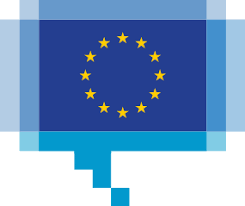 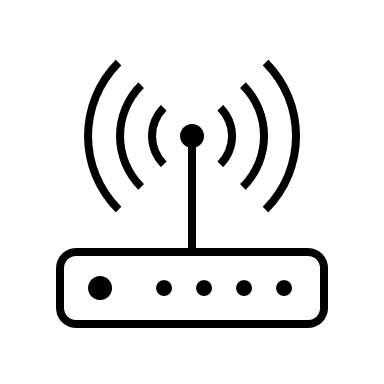 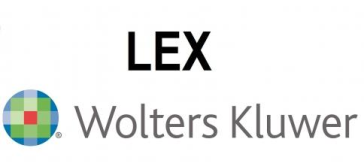 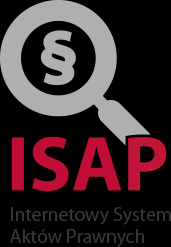 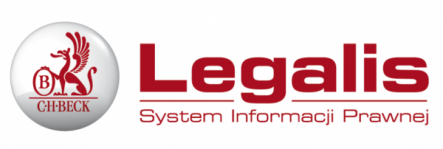 Administracja/Prawo
?
?
?
Źródła prawa
Art. 87 Konstytucji RP – Katalog źródeł powszechnie obowiązującego prawa
Art. 87. 1. Źródłami powszechnie obowiązującego prawa Rzeczypospolitej Polskiej są: Konstytucja, ustawy, ratyfikowane umowy międzynarodowe oraz rozporządzenia. 
2. Źródłami powszechnie obowiązującego prawa Rzeczypospolitej Polskiej są na obszarze działania organów, które je ustanowiły, akty prawa miejscowego
Art. 88 Konstytucji RP
Art. 88. 1. Warunkiem wejścia w życie ustaw, rozporządzeń oraz aktów prawa miejscowego jest ich ogłoszenie. 
2. Zasady i tryb ogłaszania aktów normatywnych określa ustawa. 
3. Umowy międzynarodowe ratyfikowane za uprzednią zgodą wyrażoną w ustawie są ogłaszane w trybie wymaganym dla ustaw. Zasady ogłaszania innych umów międzynarodowych określa ustawa.
NASTĘPNY SLAJD
Ustawa z dnia 20 lipca 2000 r. o ogłaszaniu aktów normatywnych i niektórych innych aktów prawnych.
„Ogłoszenie aktu normatywnego jest czynnością konwencjonalną, prawnie doniosłą, dokonywaną przez kompetentny organ władzy publicznej, który polega na oficjalnym podaniu do publicznej wiadomości komunikatu zawierającego informacje o tym, że ustanowiony został dany akty prawny oraz o treści tego aktu. „ Wierczyński. Komentarz do art. 2 ust. o ogłoszeniu aktów normatywnych i niektórych innych aktów prawnych, Oficyna 2009, LEX
WARUNKIEM WEJŚCIA W ŻYCIE AKTU JEST JEGO PRAWIDŁOWE OGŁOSZENIE!
Forma wydawania dzienników?
Dziennikami urzędowymi są: 
Dziennik Ustaw Rzeczypospolitej Polskiej, 
Dziennik Urzędowy Rzeczypospolitej Polskiej „Monitor Polski”, 
dzienniki urzędowe ministrów kierujących działami administracji rządowej, 
dzienniki urzędowe urzędów centralnych, 
Dziennik Urzędowy Komisji Nadzoru Finansowego oraz 
wojewódzkie dzienniki urzędowe.
Kto wydaje Dzienniki ustaw?
Art. 21. 1. ust. o ogł. akt. 
Prezes Rady Ministrów wydaje: 
1) Dziennik Ustaw i Monitor Polski przy pomocy Rządowego Centrum Legislacji, przy czym Rządowe Centrum Legislacji może zlecić wyspecjalizowanym podmiotom niektóre czynności związane z wydawaniem tych dzienników w sposób, o którym mowa w art. 2a ust. 2 
Art. 22. 1. ust. o ogł. akt.  Ministrowie kierujący działami administracji rządowej oraz kierownicy urzędów centralnych wydają dzienniki urzędowe. 
1a. Przewodniczący Komisji Nadzoru Finansowego wydaje Dziennik Urzędowy Komisji Nadzoru Finansowego. 
[…]
Art. 23. Wojewoda wydaje wojewódzki dziennik urzędowy.
Część Ćwiczeniowa
https://dziennikiurzedowe.rcl.gov.pl/
RCL – co to?
Dziennik ustaw RP
Proszę o wyszukanie:
aktu prawnego opublikowanego w Dzienniku Ustaw z 2011 r. pod numerem: 196, pozycja: 1167 – co to za akt?
Teraz proszę wyszukać i otworzyć akt prawny opublikowany w Dzienniku Ustaw z bieżącego roku, pod pozycją 149- co to za akt? 
DATA WYDANIA, OGŁOSZENIA, WEJŚCIA W ŻYCIE
Dzienniki urzędowe ministrów kierujących działami administracji rządowej
Brak jednego centralnego dziennika – hiperłącza do 24 odrębnych dzienników np. Dziennik Urzędowy Ministra Sportu
Dzienniki urzędowe urzędów centralnych
Hiperłącza odsyłające do stron poszczególnych dzienników urzędowych np. Dziennik Urzędowy ABW, GUS, Komendy Głównej Policji
Dziennik urzędowy Głównego Urzędu Statystycznego – patrz art. 42 ust. 1 Prawa restrukturyzacyjnego, art. 162 ust. 3 Prawa upadłościowego
Jak przeszukiwać obwieszczenia GUSu? 
Strona - https://stat.gov.pl/ - opracowania sygnalne – komunikaty i obwieszczenia
WOJEWÓDZKIE DZIENNIKI URZĘDOWE
Zadanie
art. 491(9) Prawa upadłościowego 2. Wynagrodzenie syndyka ustala się w wysokości od jednej czwartej przeciętnego miesięcznego wynagrodzenia w sektorze przedsiębiorstw bez wypłat nagród z zysku w czwartym kwartale roku poprzedniego, ogłoszonego przez Prezesa Głównego Urzędu Statystycznego do jego dwukrotności.
3.  W szczególnie uzasadnionych przypadkach sąd może ustalić wynagrodzenie syndyka w wysokości do czterokrotności przeciętnego miesięcznego wynagrodzenia, o którym mowa w ust. 2, jeżeli jest to uzasadnione zwiększonym nakładem pracy syndyka wynikającym w szczególności ze stopnia skomplikowania postępowania oraz liczby wierzyciel.

Ile wynosi minimalne i maksymalne wynagrodzenie Syndyka na dzień 28.10.2023 r.?
ISAP
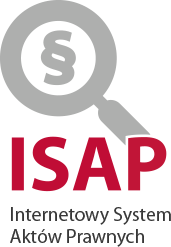 System informacji prawnej redagowany przez zespół specjalistów w Ośrodku Informatyki Kancelarii Sejmu
Niekomercyjna, dostępna powszechnie i bezpłatnie baza aktów prawnych
Część Systemu Informacyjnego Sejmu 
Forma elektroniczna
Bezpłatność 
Zawiera opisy bibliograficzne i teksty wszystkich aktów prawnych, które opublikowane są w D.U. oraz w Monitorze Polskim
Nie jest to źródło prawa – jedynie materiał informacyjny i pomocniczy
KTO PONOSI ODPOWIEDZIALNOŚĆ ZA BŁĄD W TREŚCI UDOSTĘPNIONEGO AKTU?
ćWICZENIA
Proszę otworzyć stronę internetową https://isap.sejm.gov.pl/
Ile aktów prawnych zawierających w tytule słowo „konsument” zostało wydanych w roku 2015? Podaj ich pozycje. 
Czy akt jest obowiązujący? Czy posiada tekst jednolity?
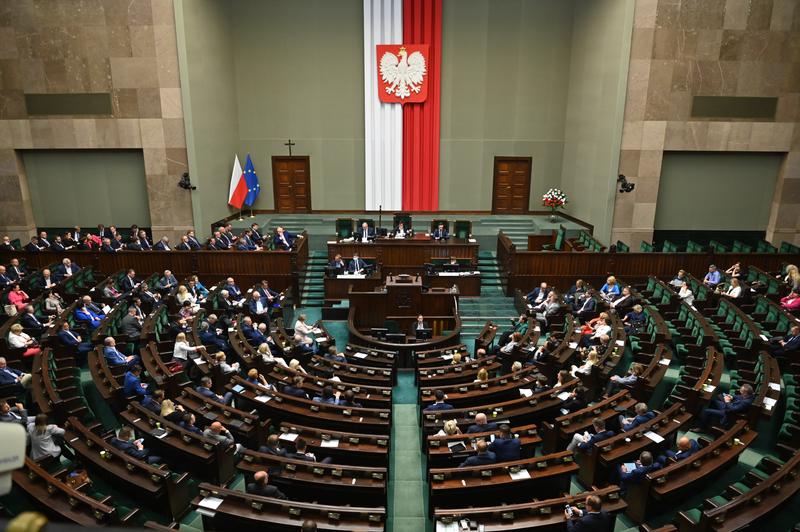 Informacje o przebiegu procesu legislacyjnego
http://www.sejm.gov.pl/Sejm9.nsf/proces.xsp
EUR-Lex
https://eur-lex.europa.eu/oj/direct-access.html?locale=pl
Część oficjalnej strony Unii Europejskiej - https://europa.eu/
Serwis redagowany we wszystkich językach urzędowych UE
Obejmuje dwie serie L (legislacje) oraz C (rezolucje, zalecenia, stanowiska i opinie/informacje/akty przygotowawcze/zawiadomienia/ogłoszenia)
bezpłatny
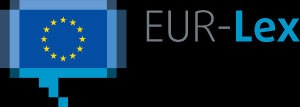 Ćwiczenia
Proszę o wyszukanie w ISAP ustawy z dnia 13.08.2023 r. o zmianie ustawy o finansach publicznych oraz niektórych innych ustaw
Kliknij na odnośnik przy najnowszej z implementowanych dyrektyw – co do za akt? Jaki numer posiada i w jakiej serii został opublikowany? 
Jaka jest data transpozycji tego aktu? Co oznacza transpozycja aktu? Ile aktów zostało uchwalonych przez Czechy w celu transpozycji aktu?
Jakie organy brały udział w jego uchwaleniu?
Dziękuję za uwagę – powodzenia!
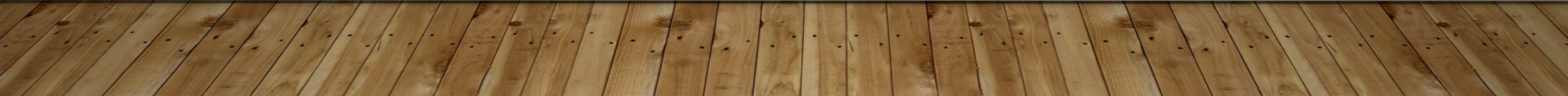 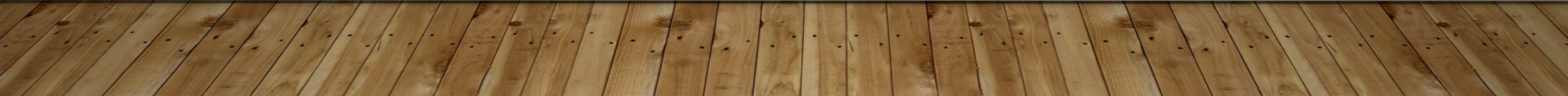